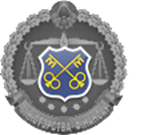 Ministarstvo financija Republike Bjelarus
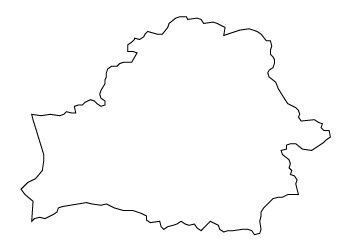 Pilot-projekt za testiranje jedinstvenog računskog plana integriranog u proračunsku kategorizaciju
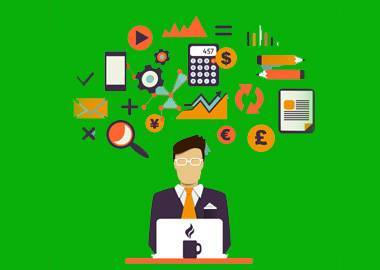 travanj/april 2021.
Odluka Vijeća ministara Republike Bjelarus br. 82 od 2.2.2019. 
„O reformi nacionalnog sustava računovodstva i izvještavanja 
u javnom sektoru”
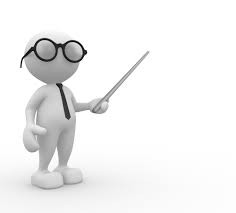 2
Razvijen je jedinstveni računski plan (JRP) integriran u proračunsku kategorizaciju te je odobren za probnu provedbu
CILJEVI:
obuhvatiti sve transakcije u javnom sektoru;
osigurati visokokvalitetno i pravovremeno izvještavanje o izvršenju proračuna i financijskim izvještajima na temelju IPSAS-a;
temeljito uskladiti planiranje proračuna; izvršavanje proračuna; računovodstvo i sastavljanje financijskih izvještaja;
razviti jedinstveni informacijski okvir koji će služiti kao temelj za IISFU.
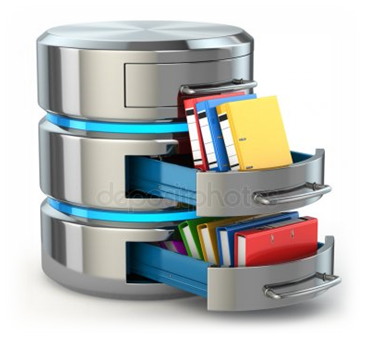 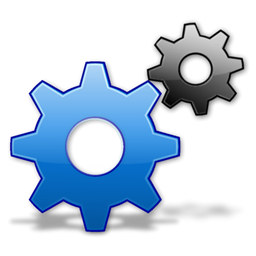 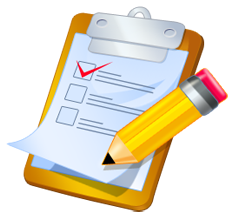 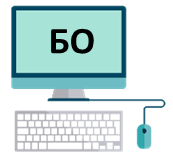 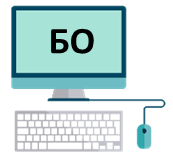 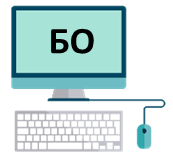 3
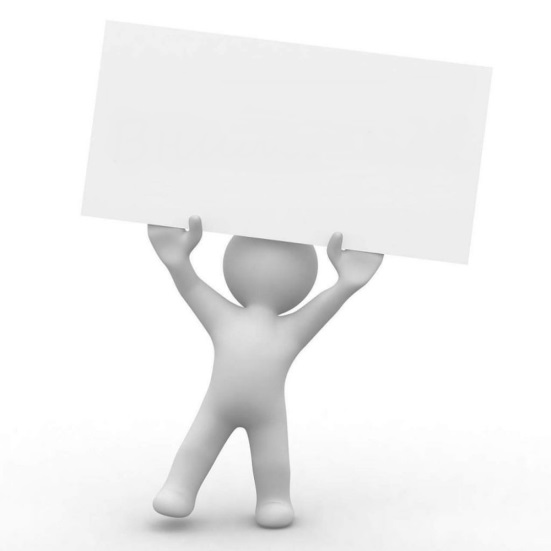 ЕПС
Strukture računa jedinstvenog računskog plana 
(primjeri rashoda)
Skupine drugih strana
Identifikacijski broj poreznog obveznika
Oznaka proračuna
+ REFERENCE
Referentni broj riznice
Druge reference
Identifikacijska brojčana oznaka riznice
4
JRP u odnosu na trenutačni RP
JRP
Više računskih planova
Jedan za sve subjekte javnog sektora
Odvojeni JRP za
Proračunske organizacije
Regionalne jedinice MF-a
Regionalne riznice
Ruralni izvršni odbori (niže razine uprava lokalnih vlasti)
Računovodstveni subjekt
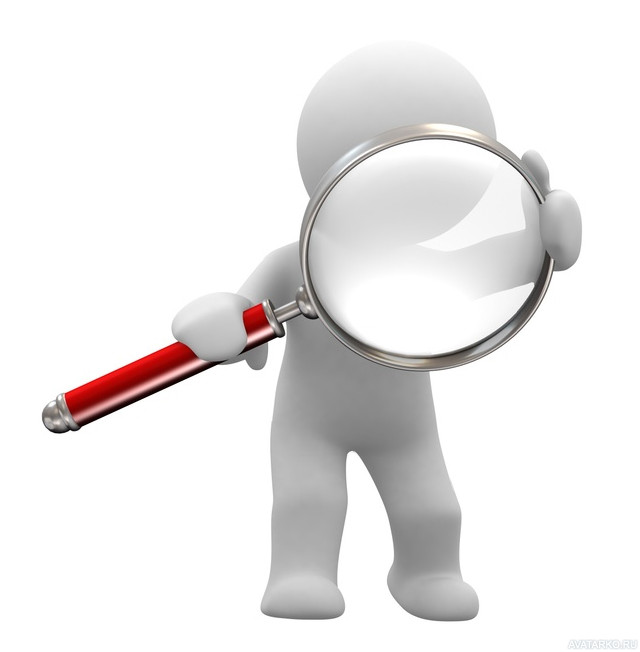 Imovina, obveze, prihodi i rashodi Vlade te nekih proračunskih organizacija
Proračunske organizacije – tekuće poslovanje
Izvršenje proračuna – gotovinski tokovi
Subjekti računovodstva
Ograničena uporaba
Na temelju IPSAS-a s pomoću obračunske metode
Obračunska metoda
5
Nalog Ministarstva financija Republike Bjelarus br. 392 od 29.11.2019. 
„O aktivnostima za pripremu i provedbu pilot-projekta za testiranje jedinstvenog računskog plana integriranog u proračunsku kategorizaciju”
CILJ:
Provjeriti dostatnost 
računa u glavnoj knjizi 
analitičkih brojčanih oznaka i drugih referenci
cjelovitost usklađenosti brojčanih oznaka kategorizacije proračuna s računima u glavnoj knjizi
ispravnost smjernica za uporabu JRP-a kako bi odražavale računovodstveno poslovanje javnog sektora
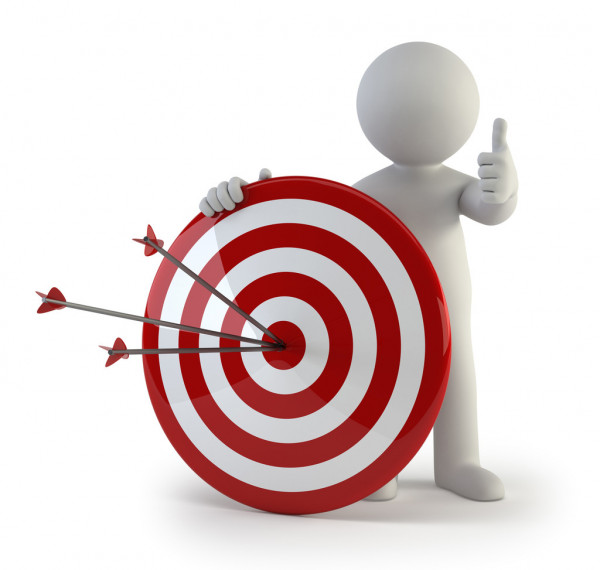 6
Proračunske organizacije
Sudionici pilot-projekta
Financijska tijela na svim razinama sustava proračuna 
(MF, podnacionalni (regionalni i okružni) financijski odjeli)
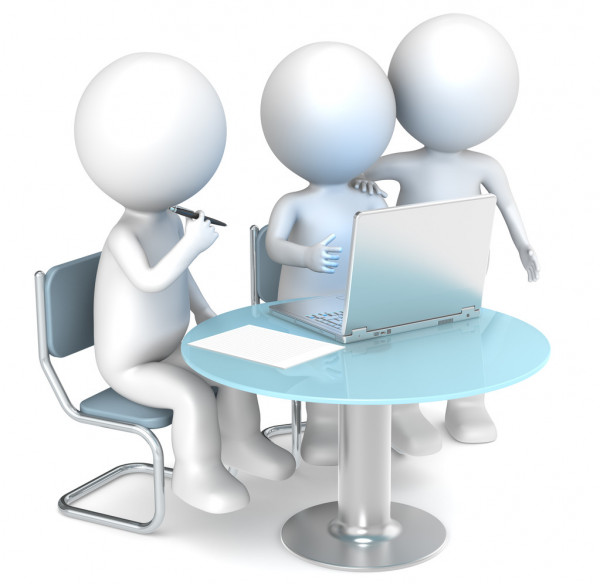 Ruralni izvršni odbori
Tijela državne riznice
7
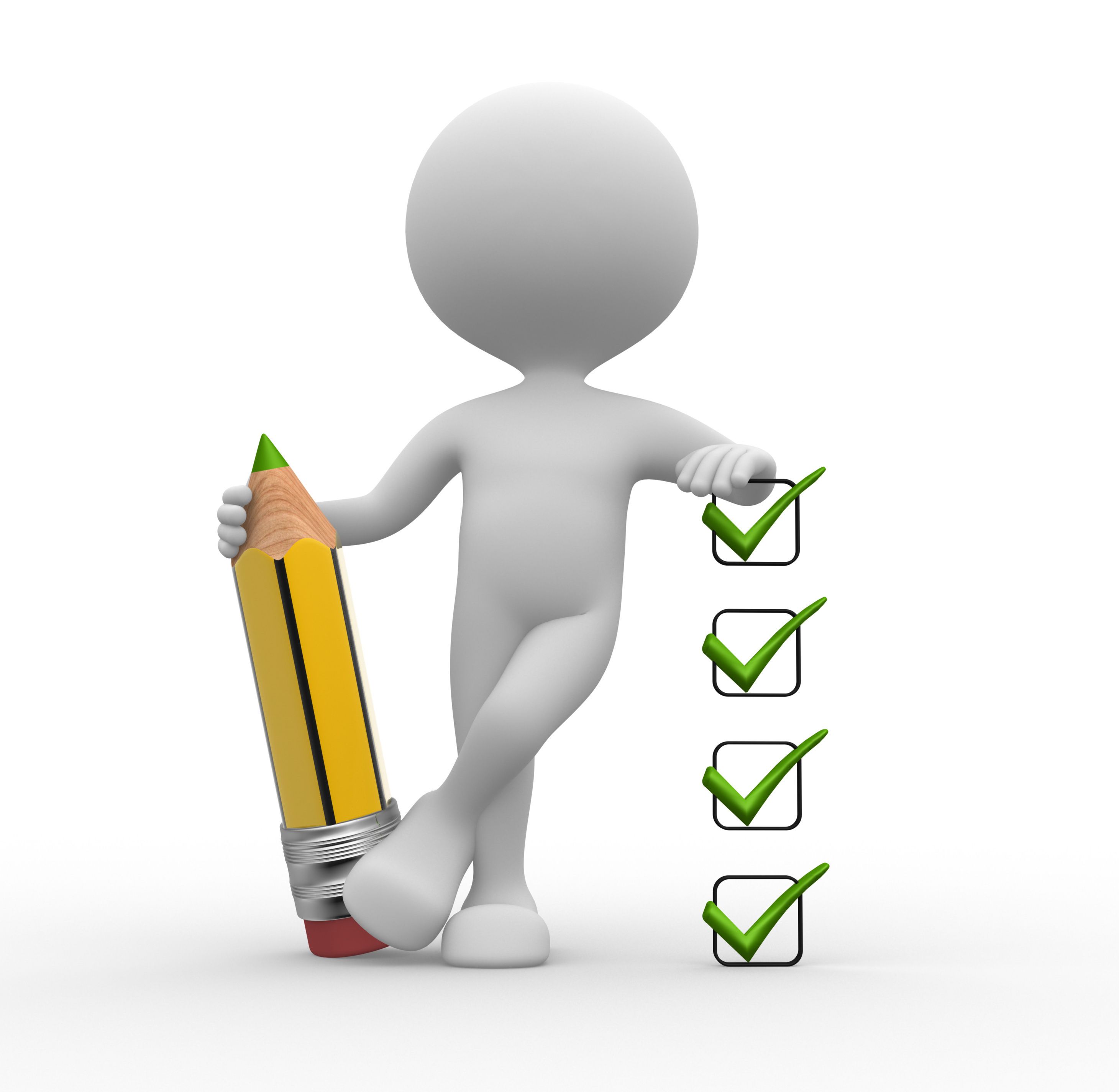 8
Provedba pilot-projekta (siječanj/januar – prosinac/decembar 2021.)
Proračunske organizacije (Q1 – Q3 2021.)
Financijska tijela, tijela državne riznice (Q3 – Q4 2021.)
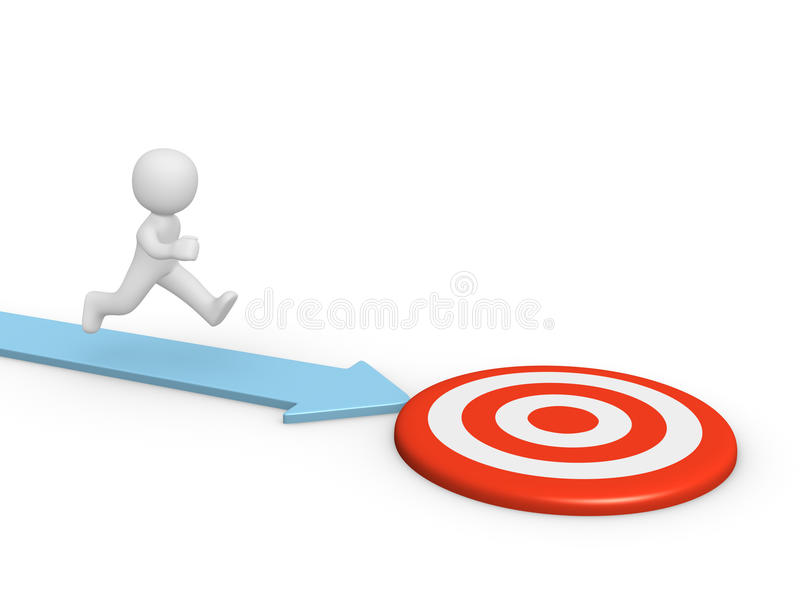 Probni primjer (Q4 2021.)
9
Podrška sudionicima pilot-projekta 
 (siječanj/januar – prosinac/decembar 2021.)
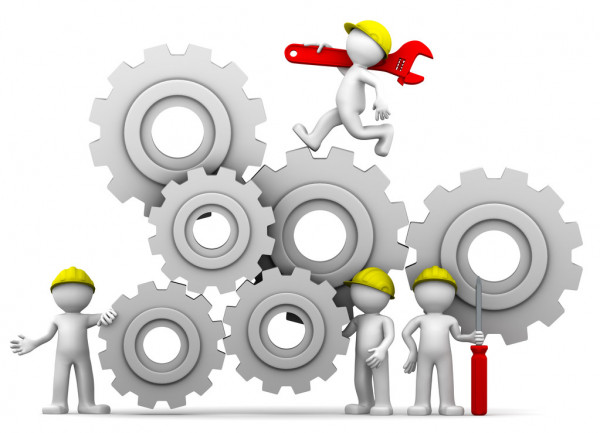 10
Ishodi provedbe pilot-projekta (2022.)
Nacrti odluka Republike Bjelarus:
 O odobrenju jedinstvenog računskog plana integriranog u proračunsku kategorizaciju te smjernice za podršku pri uporabi;
O odobrenju obrazaca i smjernica financijskih izvještaja o postupku njihove izrade
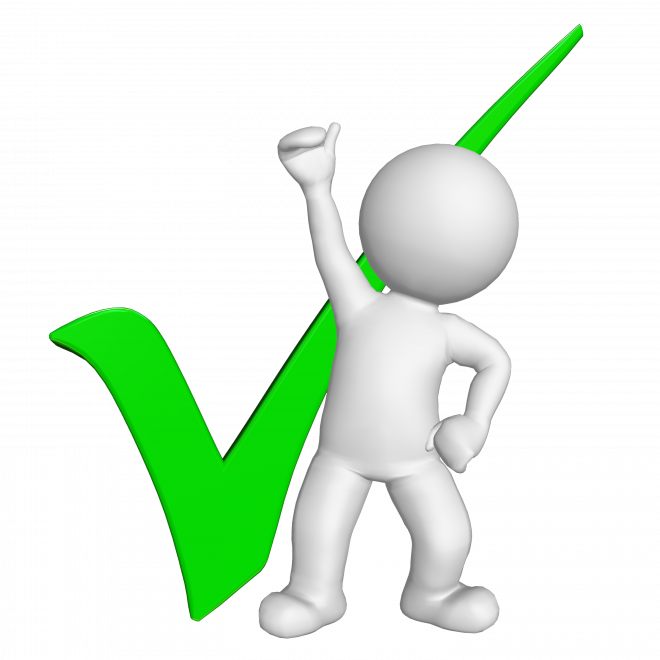 Prijelazne tablice za prijenos salda računa u glavnoj knjizi na račune JRP-a
Revizija/izmjene trenutačnog regulatornog okvira kako bi se omogućila provedba JRP-a i novih izvještajnih obrazaca
11
Hvala!
12